Ambientes Virtuais de Aprendizagem para uma educação mediada por tecnologias digitais
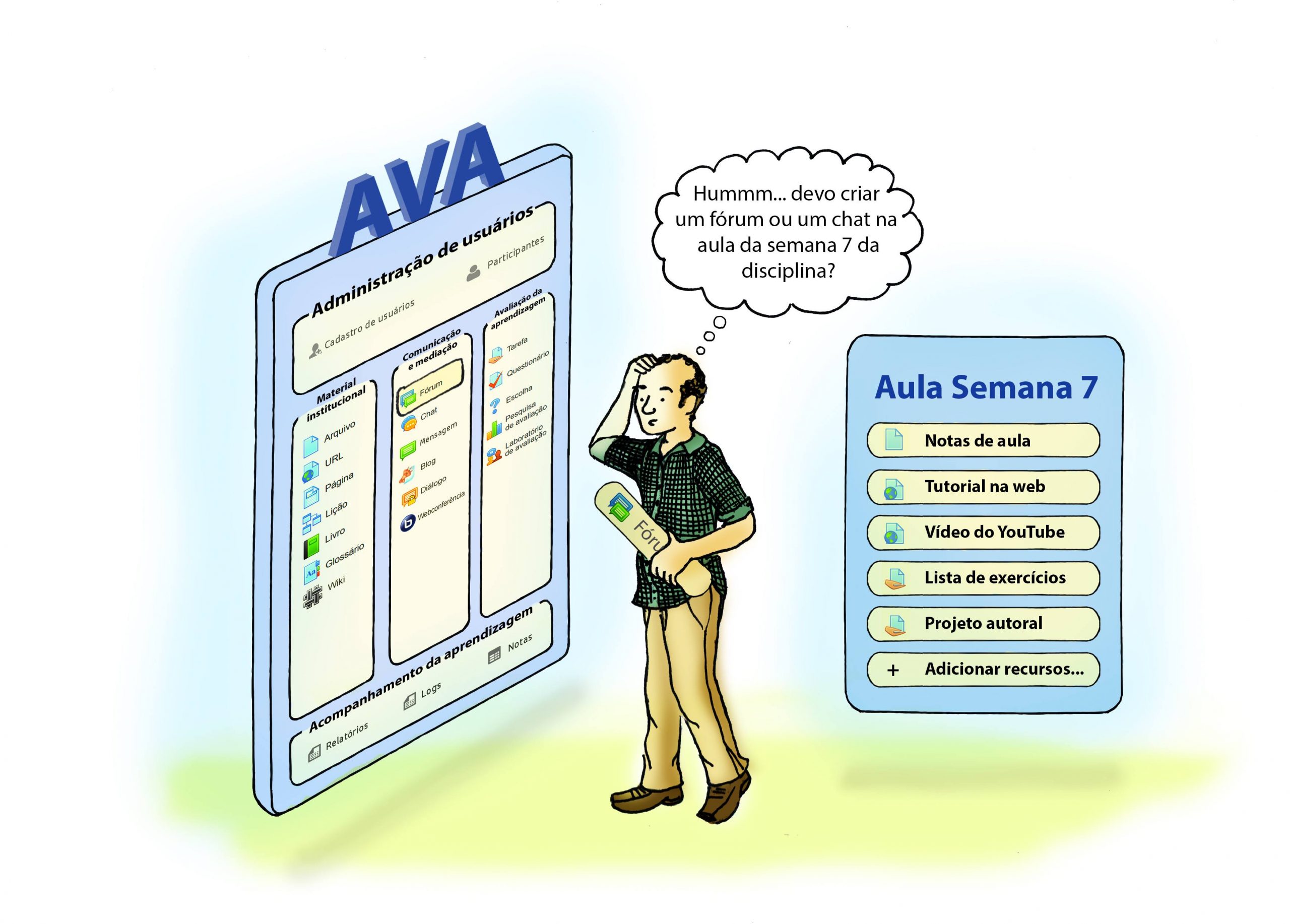 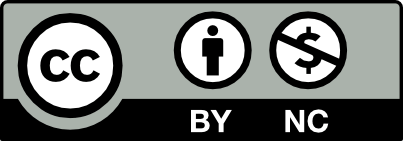 ALEX SANDRO GOMES - UFPE
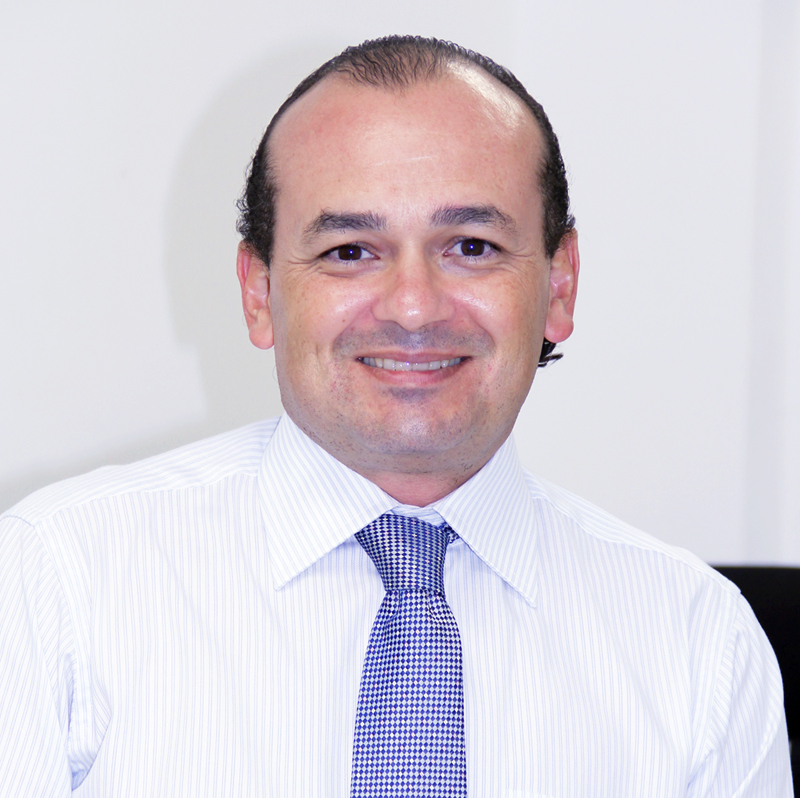 EDSON P.PIMENTEL - UFABC
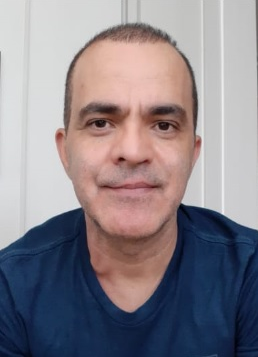 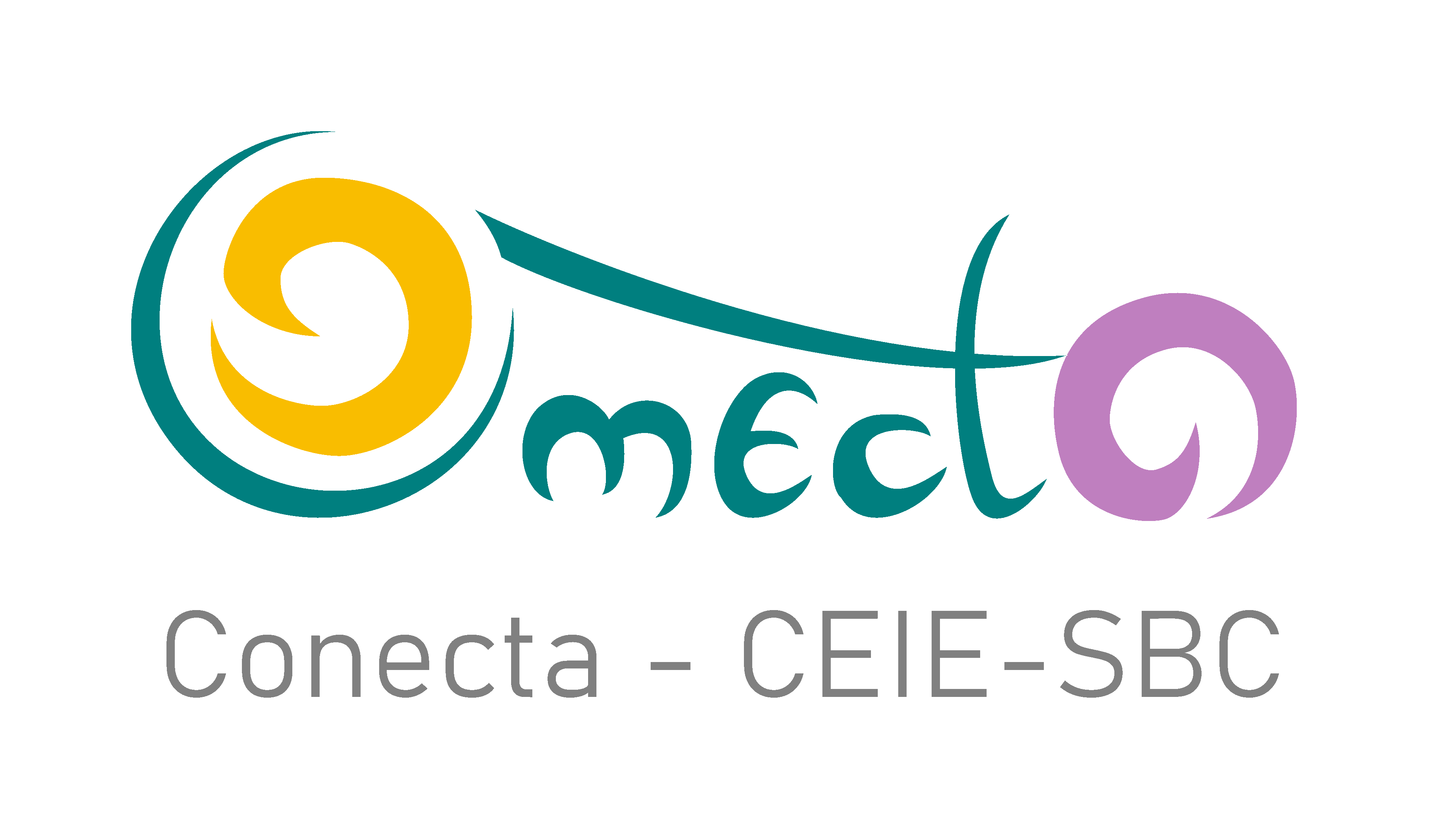 Esta apresentação está licenciada para ser remixada, reutilizada no todo ou em parte, para a construção de outras aulas ou obras sem fins comerciais e citando a fonte:(GOMES; PIMENTEL, 2011)
Apresentação realizada no dia 10/6/2021 no programa Conecta do canal CEIE-SBC
https://ieducacao.ceie-br.org/ava
O que esta ilustração nos faz pensar?
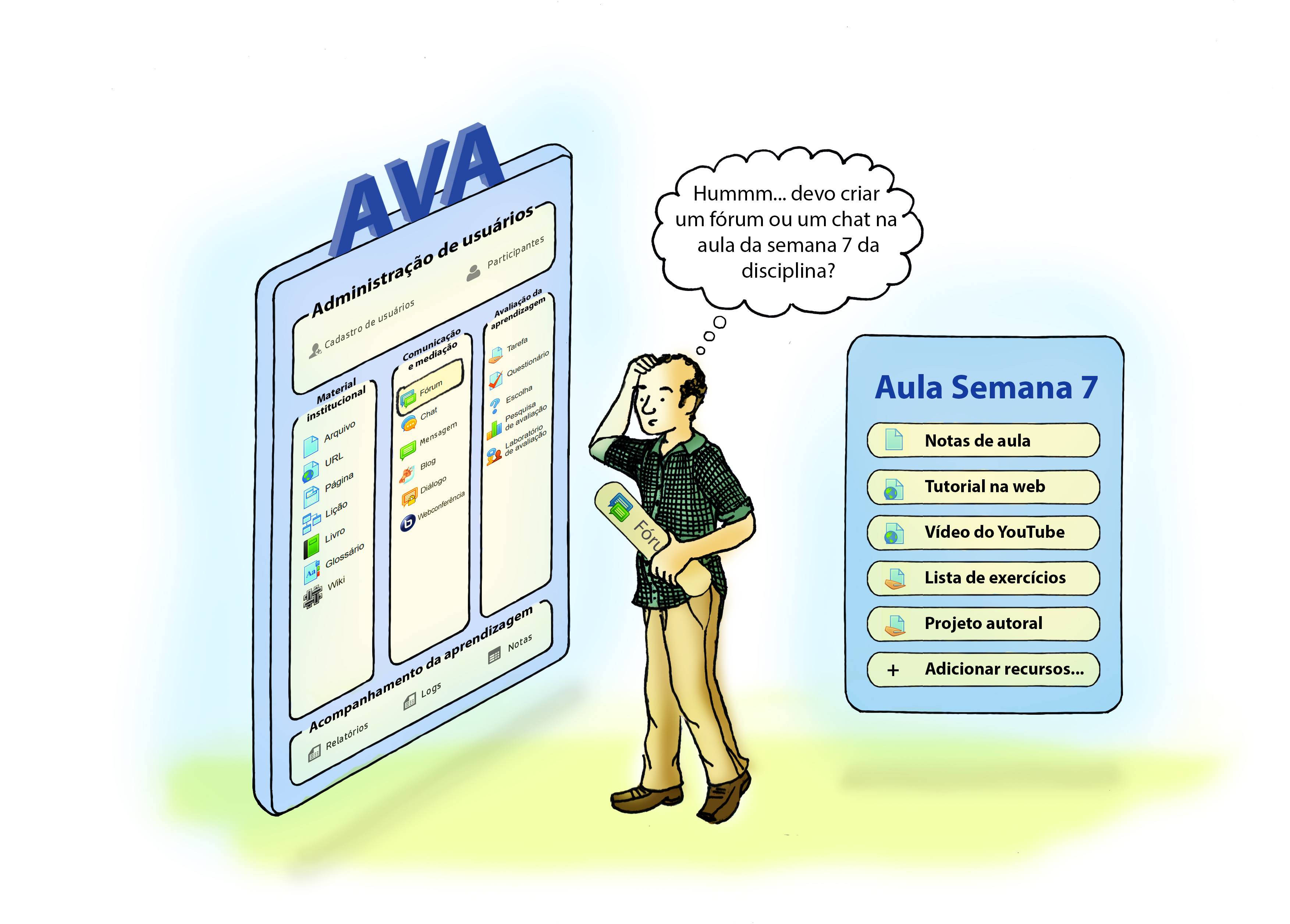 Mapa mental do capítulo
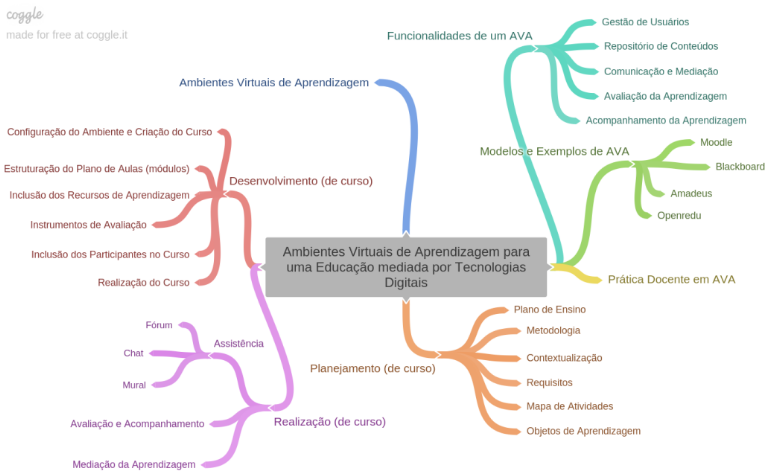 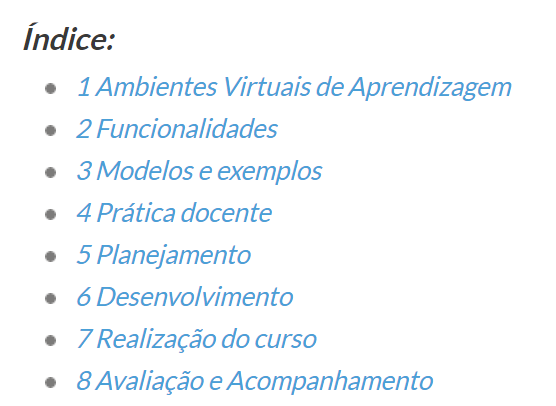 1. Ambientes Virtuais de Aprendizagem
Ambiente Virtual de Aprendizagem
É um software desenvolvido para uso por meio da Web, a fim de proporcionar funcionalidades envolvendo os principais elementos que caracterizam o cenário educacional: 
estudante, 
professor,
conteúdo e 
mediação da aprendizagem.
Ambiente Virtual de Aprendizagem
Um bom AVA disponibiliza diversas ferramentas de comunicação, que podem amplificar a interação entre professor-estudante e estudante-estudante.
 Um AVA possibilita a estruturação de cenários de aprendizagem variados na medida em que permite criar condições diversas para a aprendizagem, podendo atender a uma ampla gama de propostas didáticas.
2. Funcionalidades
3.Modelos e Exemplos de AVA
LMS Amadeus
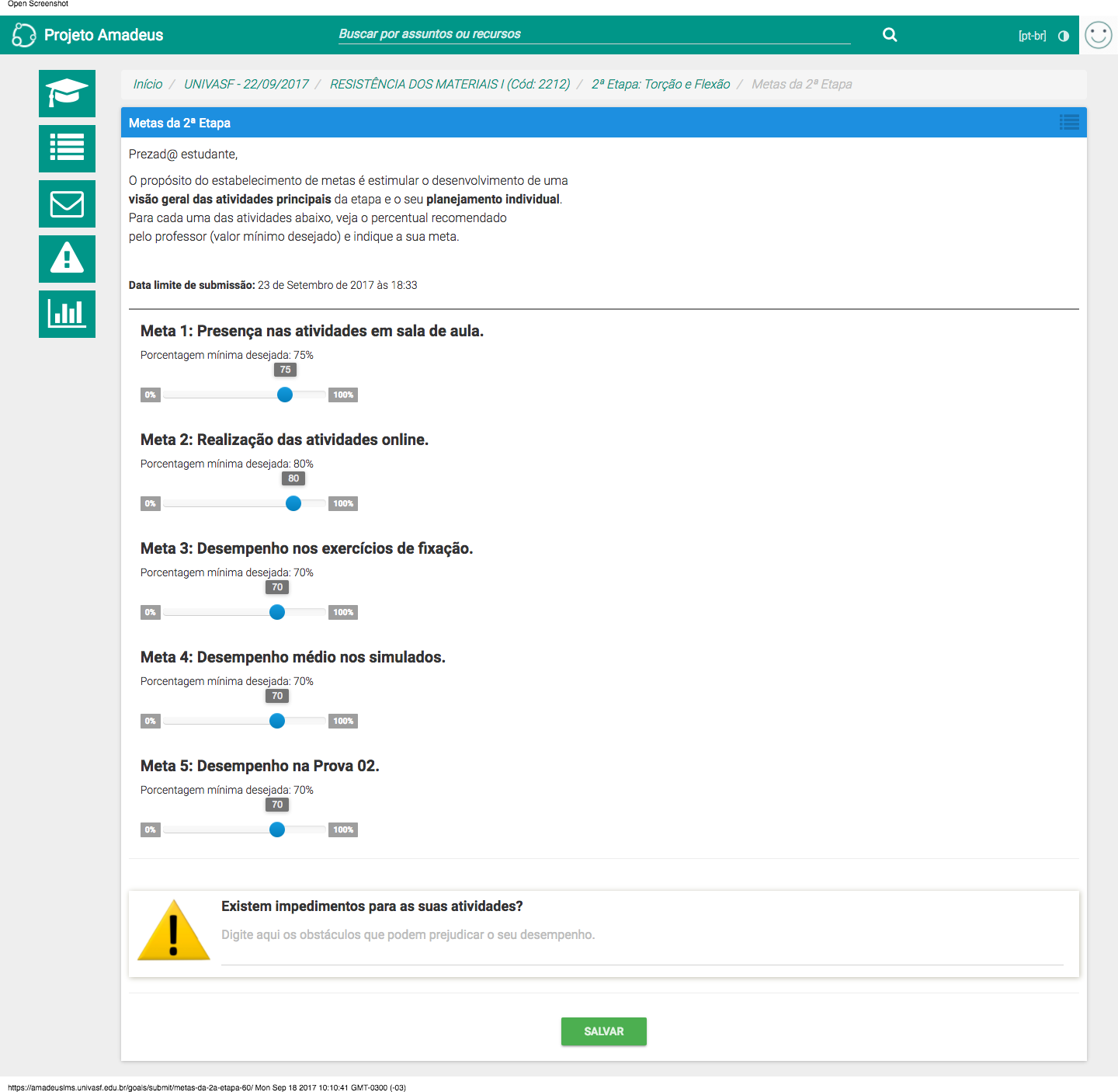 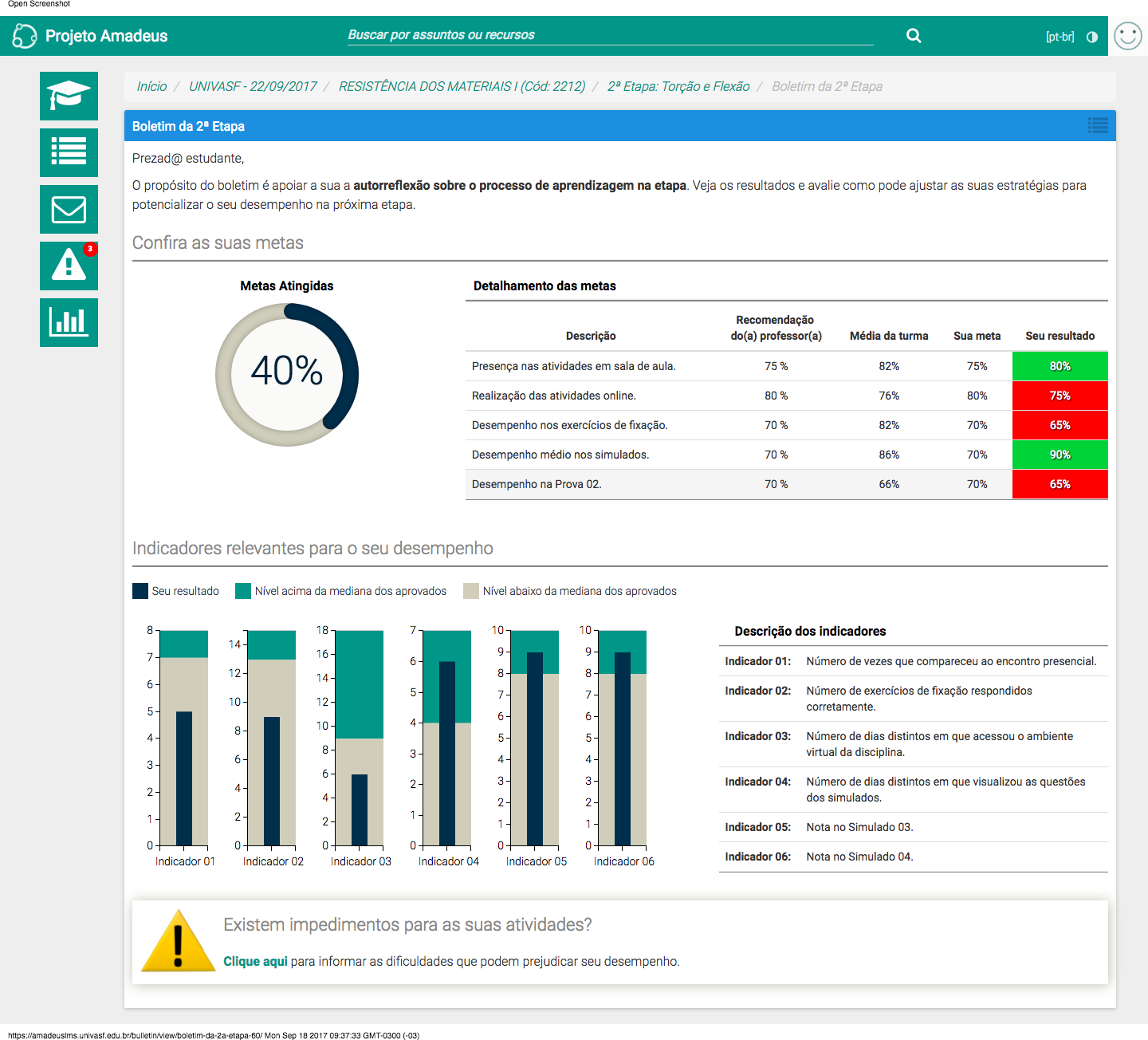 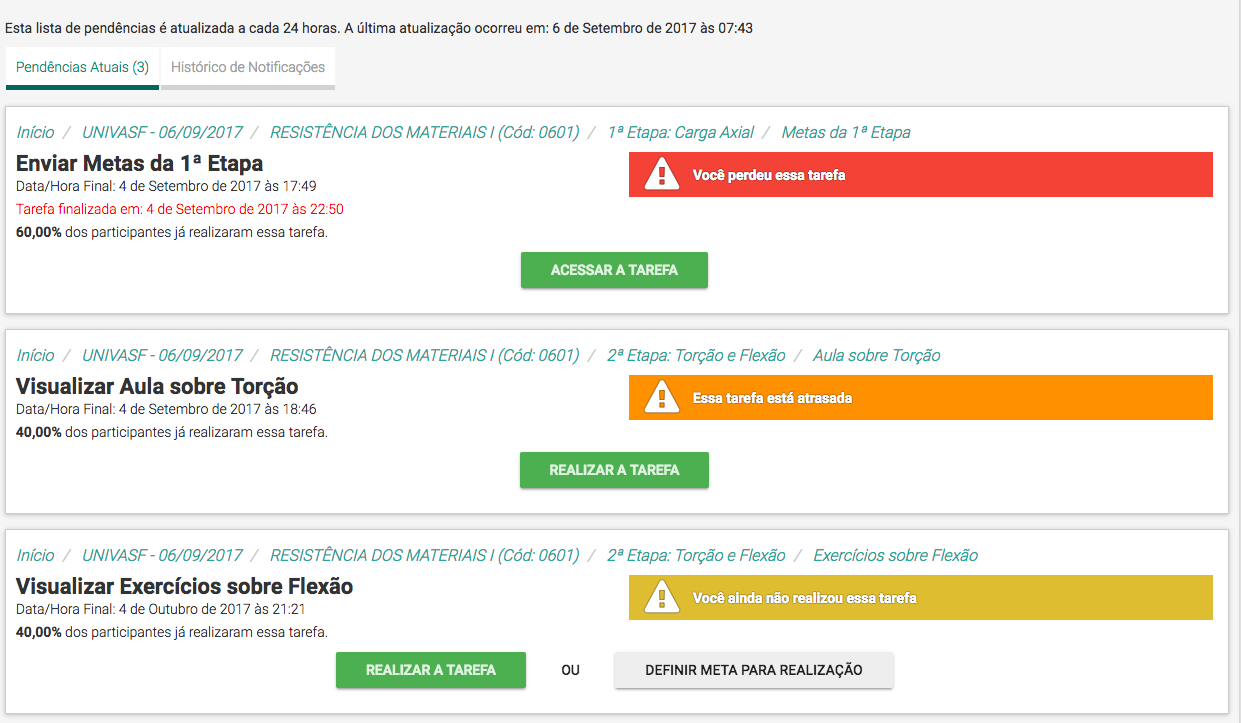 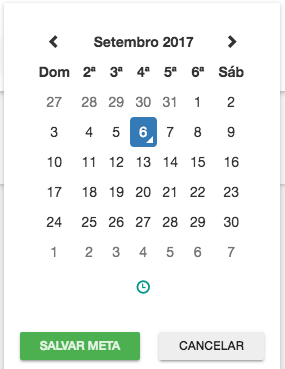 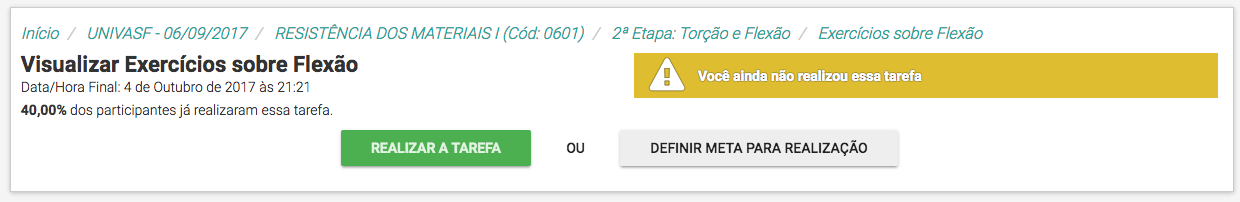 RAMOS, Jorge Luis Cavalcanti et al. Analisando Fatores que Afetam o Desempenho de Estudantes Iniciantes em um Curso a Distância. In: Anais do Simpósio Brasileiro de Informática na Educação. 2014. p. 99.
Banco de dados projetado para LA e EDM
Licença software livre e público e soberania
Ele garante, entre outras coisas, a proteção legal dos autores sobre o código produzido, dos agentes envolvidos no que se refere ao processo de uso, distribuição e comercialização da marca associada a esse produto. Sabe-se que o software desenvolvido por instituições de direito público é por natureza um bem público, para os quais existem legislação específica. A união da premissa de que o software é um bem público com a percepção de que a disponibilização (amparada pela lei) de um software pelo setor público extrapola o universo do código livre estabeleceu a primeira base para o conceito de software público, cujo mote principal é a manifestação do interesse público por determinada solução. O esforço empregado foi reconhecido em abril de 2007, quando fomos convidados a integrar o Portal do Software Público Brasileiro – PSPB, administrado pelo Ministério do Planejamento. Fazer parte do PSPB significa ser distribuído sob um tipo de licença equivalente a GPL2 e ser regido nacionalmente pela Lei dos Bens Públicos (ver: https://youtu.be/o8NPllzkFhE).
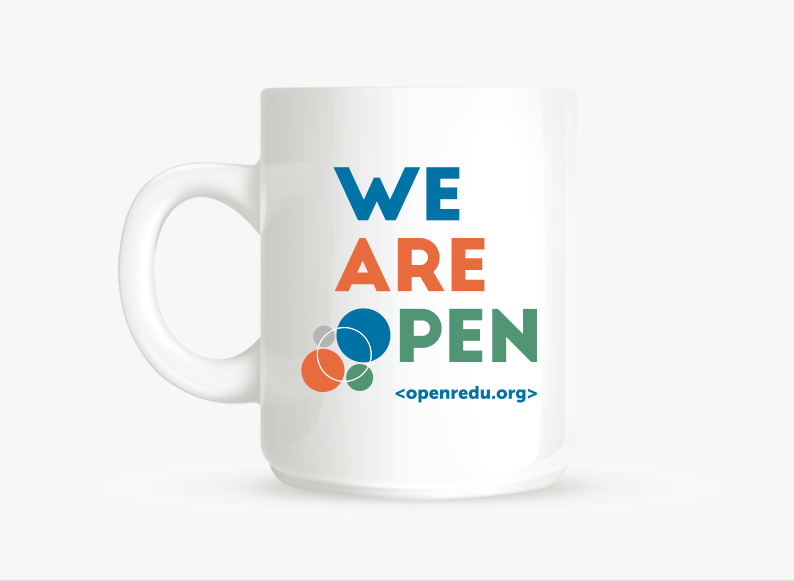 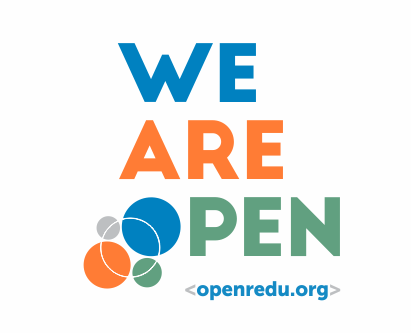 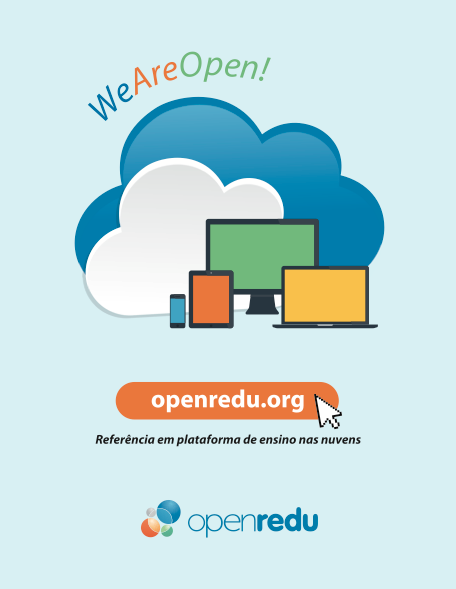 http://openredu.org
Rede social educativa Openredu
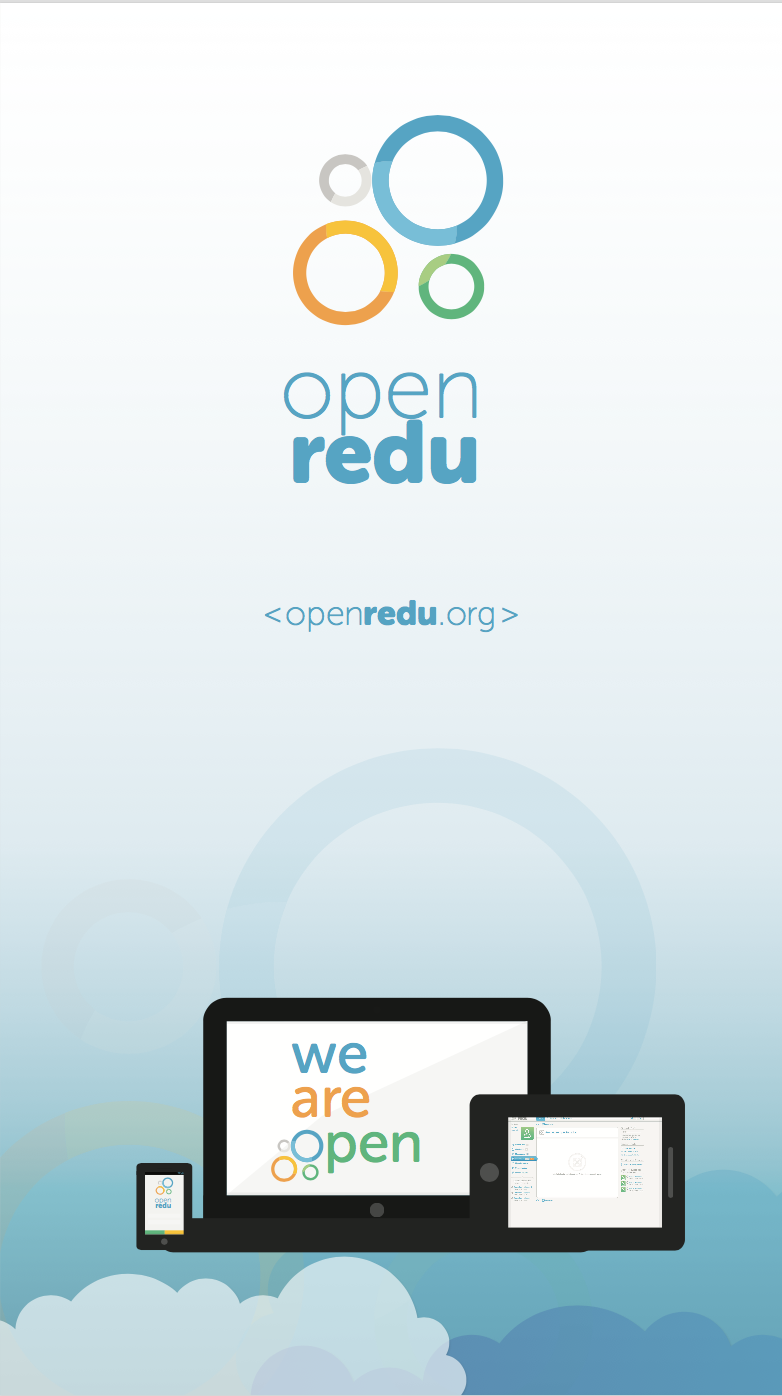 Investimento > R$ 2.000.00,00
Início: 2010
Capacidade 700.000 (35.000)
Coordenação: UFPE
Adoção de gênero digital que elimina problemas de comunicação de fóruns
GOMES, Alex Sandro; ROLIM, Ana Luiza; SOUZA, Flávia Veloso Costa. PLATAFORMA SOCIAL EDUCACIONAL NAS NUVENS: VANTAGENS DO USO E COLABORAÇAO. 18° CIAED Congresso Internacional ABED de EaD, At São Luiz, MA, 2012.
Licença de uso GNU GPL
A Licença GNU GPL (Licença Pública Geral) é a licença mais conhecida e utilizada para licenciamento de software no mundo. Ela oferece ao autor do produto a possibilidade de lançar seus respectivos sistemas de maneira a não vetar a cópia, a utilização, a alteração e a distribuição por qualquer outro que deseje manipulá-los. A licença foi originalmente escrita por Richard Stallman, da Free Software Foundation (FSF: http://www.fsf.org/), para o Projeto GNU (http://www.gnu.org/). Esse modelo de licença vem sendo atualizado desde a sua criação, em 1989. Em 1991, foi publicada a versão 2. Atualmente já existem 3 versões da GNU GPL. A licença GNU GPL baseia-se em 4 liberdades:
A liberdade de executar o programa para qualquer propósito;
A liberdade de estudar como o programa funciona e adaptá-lo para as suas necessidades;
A liberdade de redistribuir cópias de modo que você possa ajudar ao próximo;
A liberdade de aperfeiçoar o programa e liberar os seus aperfeiçoamentos, de modo que toda a comunidade se beneficie dele.
Comunidade Openredu
http://openredu.org [oficial]
http://forum.openredu.org
http://help.openredu.org
http://developers.openredu.org
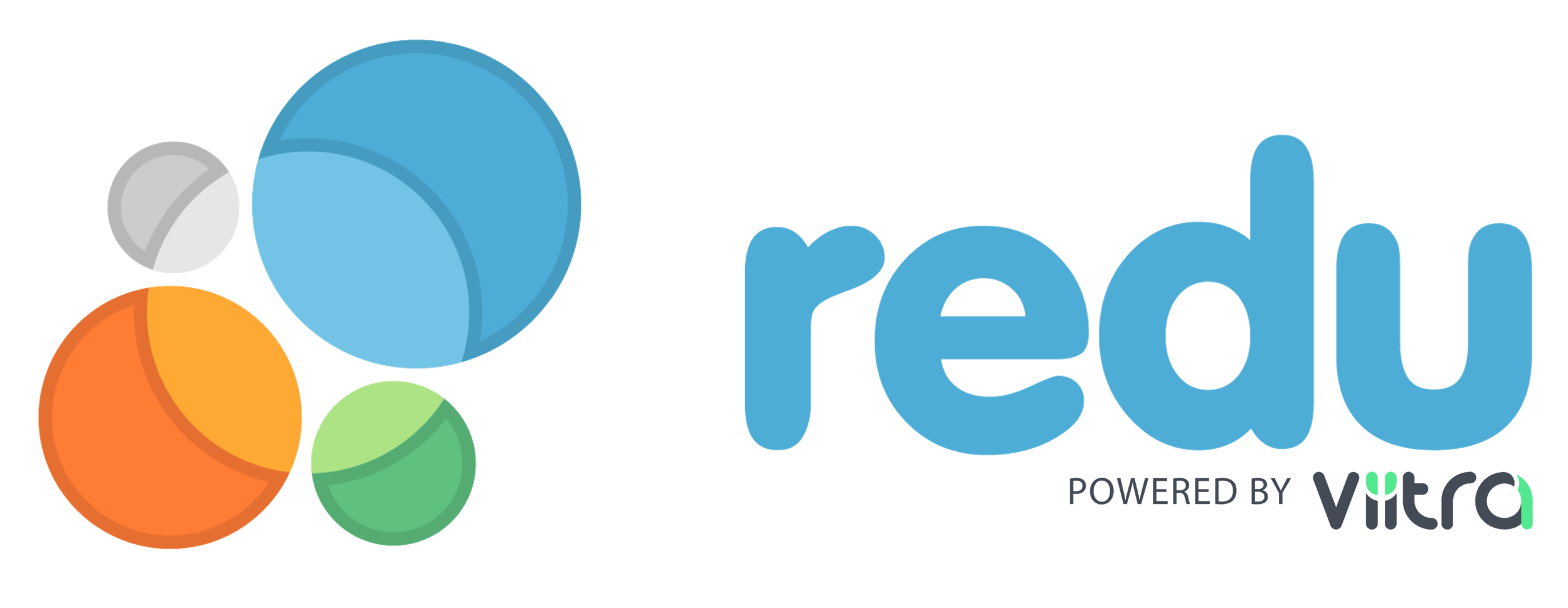 Redu.Digital
4. Prática Docente
Prática Docente
A abordagem pedagógica impacta a escolha do AVA (Exemplo: Aprendizagem Social).
Nem sempre as funcionalidades requeridas estão disponíveis no AVA “que se tem à mão”.
A abordagem pedagógica pode suscitar o desenvolvimento de novas funcionalidades ou até mesmo de um novo AVA.
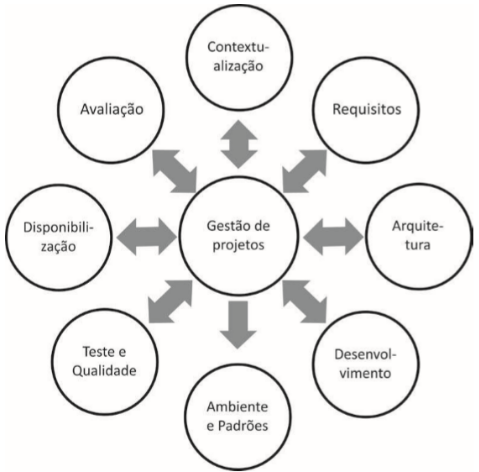 Figura 3 – Etapas da metodologia INTERA (Desenvolvimento de Objetos de Aprendizagem)
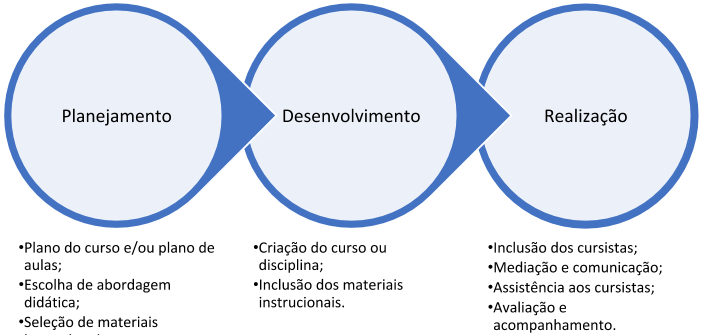 Figura 4 – Etapas de um modelo de Prática Docente Simplificado
5. Planejamento
Figura 5 – Representação da hierarquia de Unidades de Aprendizagem
6. Desenvolvimento
Estruturação do Plano de Aulas
Inclusão dos Participantes
7. Realização do Curso
Simplicidade de uso e de formação de professores
JOÃO, Mattar. Fóruns de discussão em educação à distância: Moodle, Facebook e Redu. Tecnologia Educacional, p. 6-17, 2013.IEEE 
RODRIGUES, Rodrigo Lins et al. Discovery engagement patterns MOOCs through cluster analysis. IEEE Latin America Transactions, v. 14, n. 9, p. 4129-4135, 2016.
8. Avaliação e Acompanhamento
Avaliação da Aprendizagem
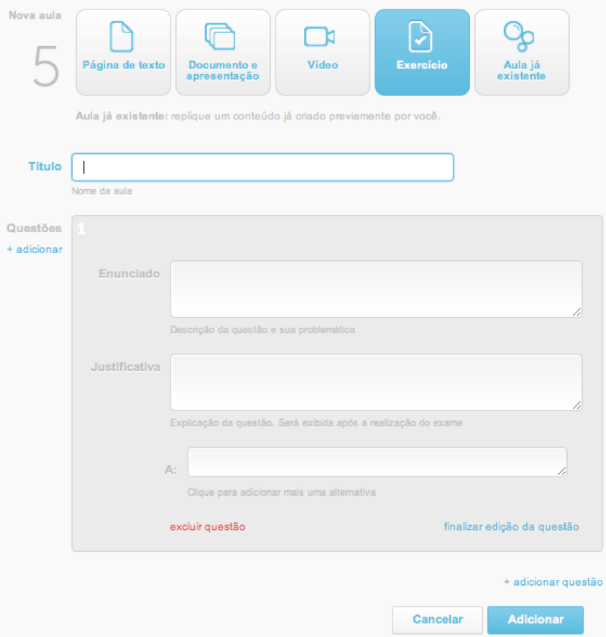 Instrumentos de Avaliação
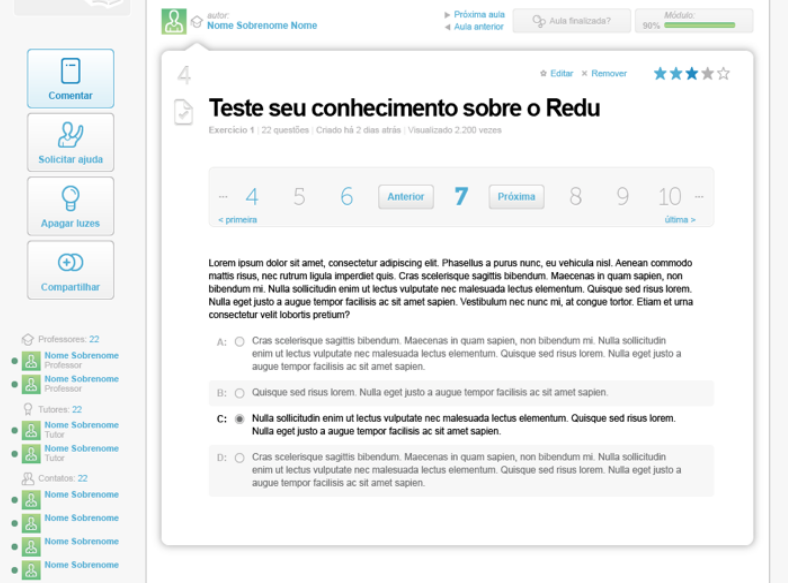 Avaliação da Aprendizagem
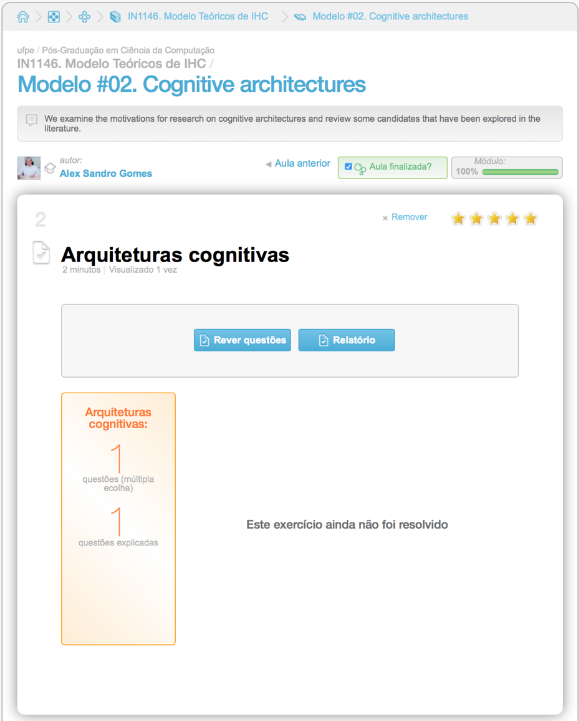 Acompanhamento da Aprendizagem
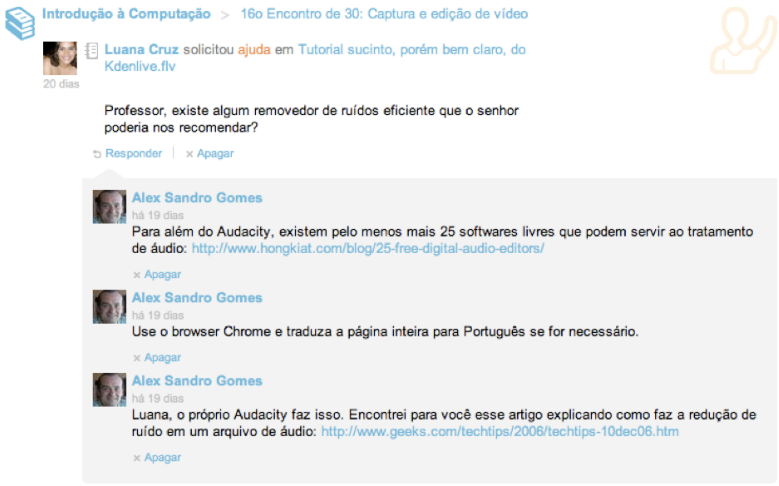 Mediação da Aprendizagem
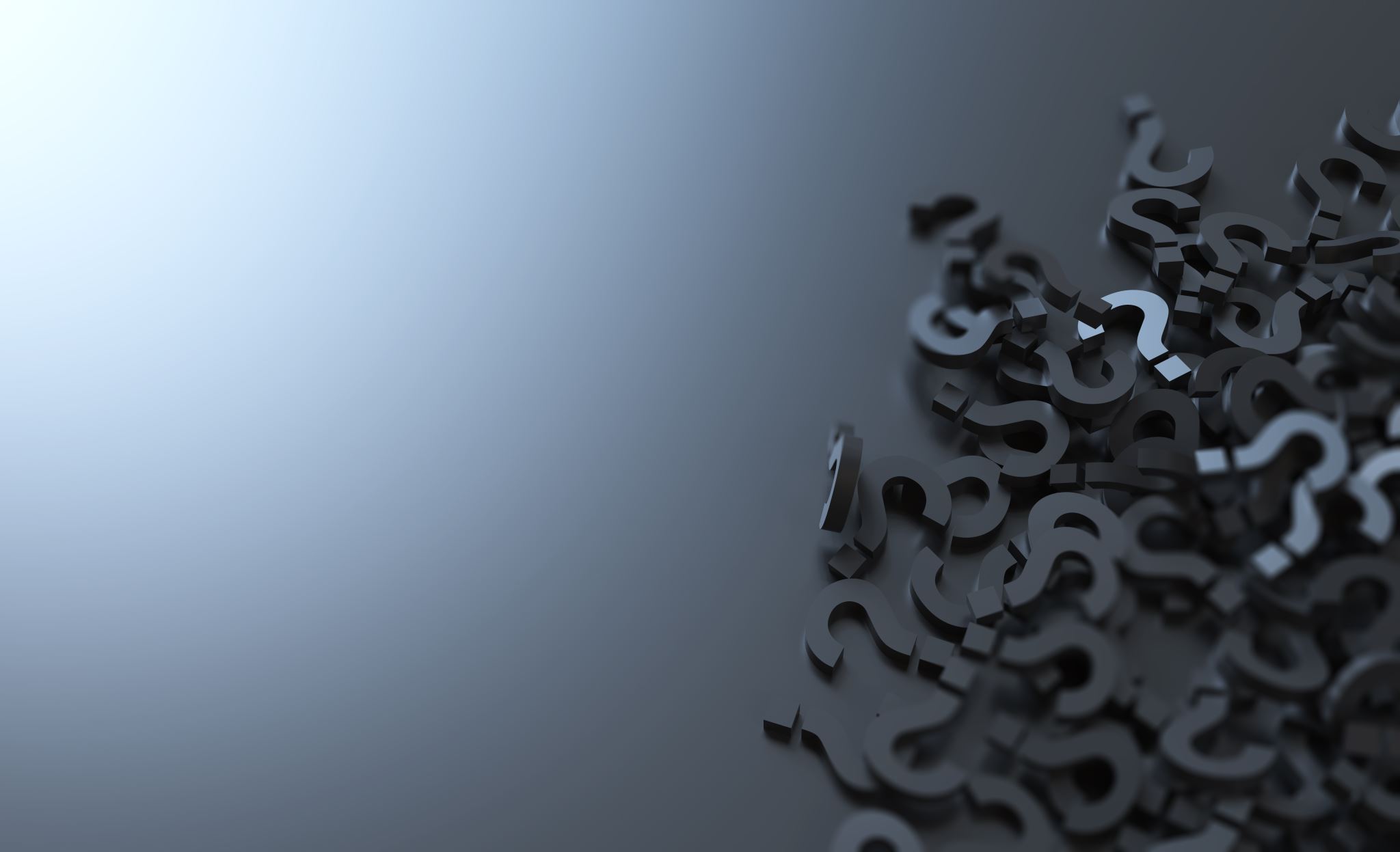 Problemas de pesquisa
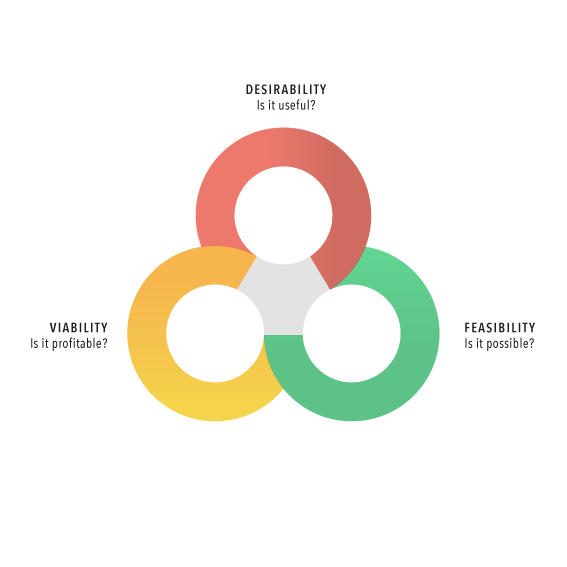 “This analytic orientation inspires four key shifts in our approach to HCI4D efforts: generative models of culture, development as a historical program, uneven economic relations, and cultural epistemologies.”

IRANI, Lilly et al. Postcolonial computing: a lens on design and development. In: Proceedings of the SIGCHI conference on human factors in computing systems. ACM, 2010. p. 1311-1320.
[Speaker Notes: Estamos falando de proposição de valor. O bom design nasce da tríade: Desejabilidade, Praticabilidade e Viabilidade.]
Ruídos à comunicação
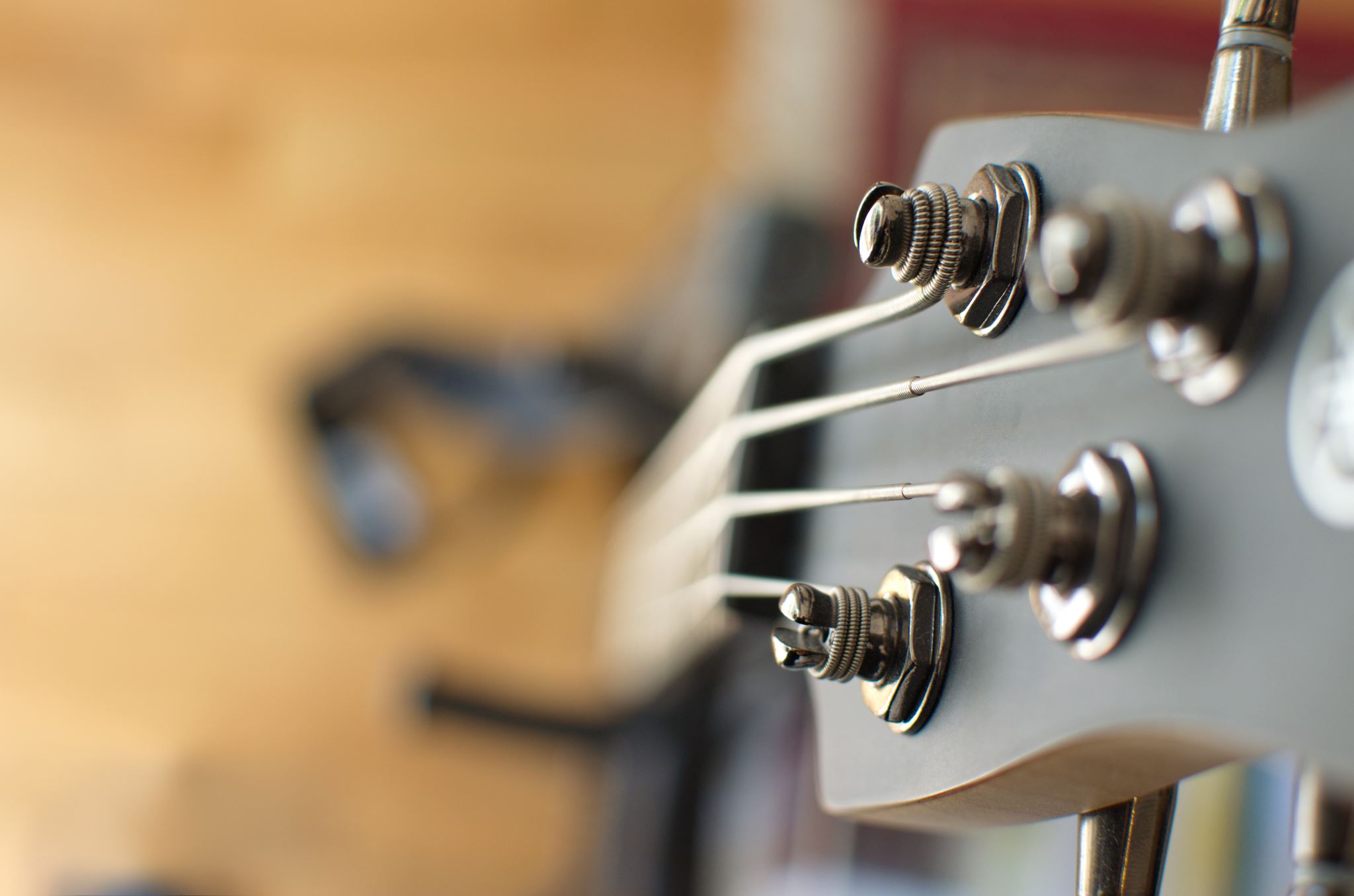 Improvisações
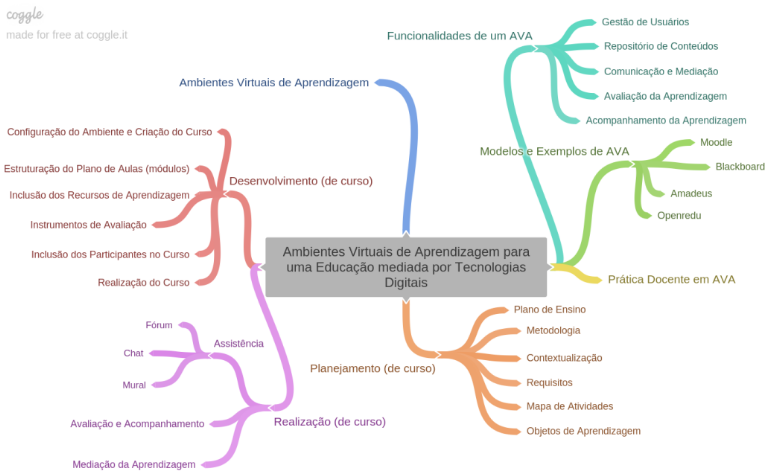 Figura 25 – Mapa mental do capítulo